Об утверждении перечня предметов и веществ, запрещенных к вносу, ограниченных для использования в организациях образования и на их территориях (Приказ Министра образования и науки Республики Казахстан от 25 мая 2021 года № 235. Зарегистрирован в Министерстве юстиции Республики Казахстан 28 мая 2021 года № 22857)
Перечень предметов и веществ, запрещенных к вносу 
в организации образования и на их территорию*
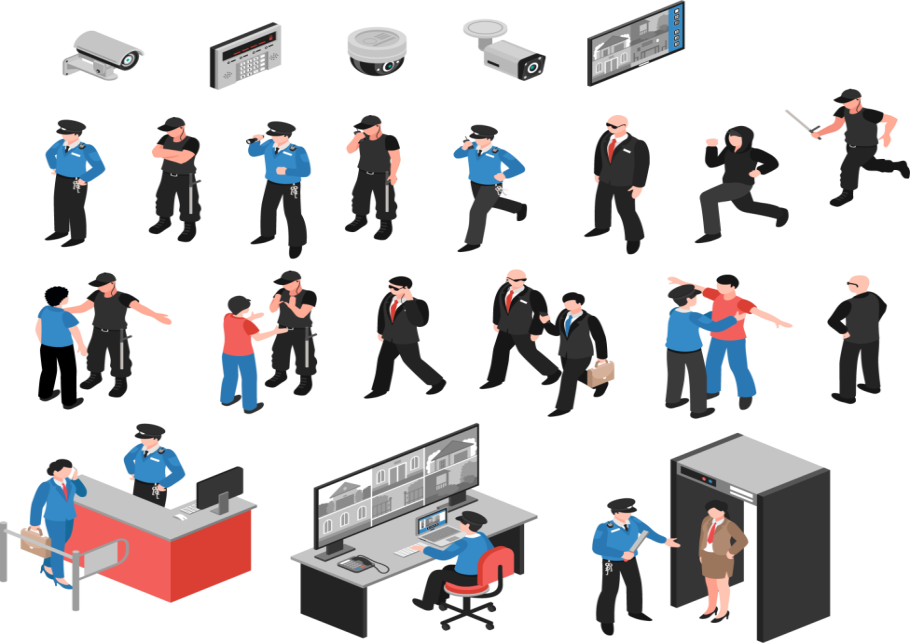 Огнестрельное оружие – в том числе травматическое, газовое, пневматическое,  
сигнальное, электрическое и конструктивно сходные с оружием изделия и их составные 
части**: предметы, имеющие отдельные конструктивные элементы и механизмы или внешние признаки, свойственные огнестрельному оружию, но не предназначенные для поражения цели (строительные инструменты, сигнальные устройства, линеметы), боеприпасы к оружию и составные части к нему, снаряды, стрелы, предметы имитирующие вышеперечисленные виды оружия;

Колющее, режущее, рубящее, ударно – раздробляющее, метательные предметы, 
промышленные инструменты – в том числе ножи всех видов, станки для бритья или лезвия, луки, арбалеты, рогатки, топоры, сабли, мечи, медицинские скальпели всех видов, стрелы и дротики, гарпуны и копья, ледорубы, металлические звезды, булавы, дубинки, кастеты, нунчаки;
промышленные устройства для забивания гвоздей и крепления болтов, промышленные инструменты, которые используются как колющее или режущие предметы, за исключением случаев использования в учебно-воспитательном процессе, промышленных и хозяйственных целях организации образования;
      медицинские шприцы (при отсутствии заключения врачебно - консультационной комиссии формы № 026/у, утвержденной приказом исполняющего обязанности Министра здравоохранения Республики Казахстан от 30 октября 2020 года № ҚР ДСМ-175/2020 "Об утверждении форм учетной документации в области здравоохранения».
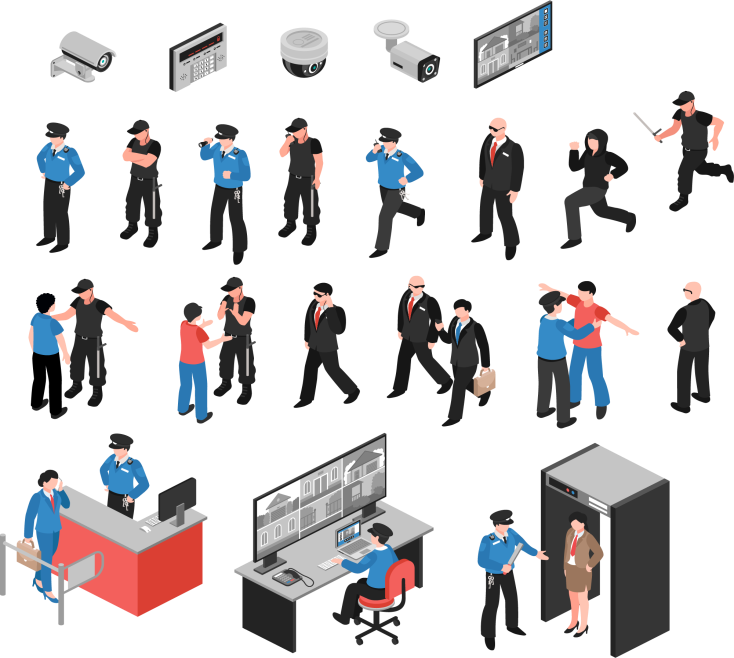 Перечень предметов и веществ, запрещенных к вносу 
в организации образования и на их территорию *
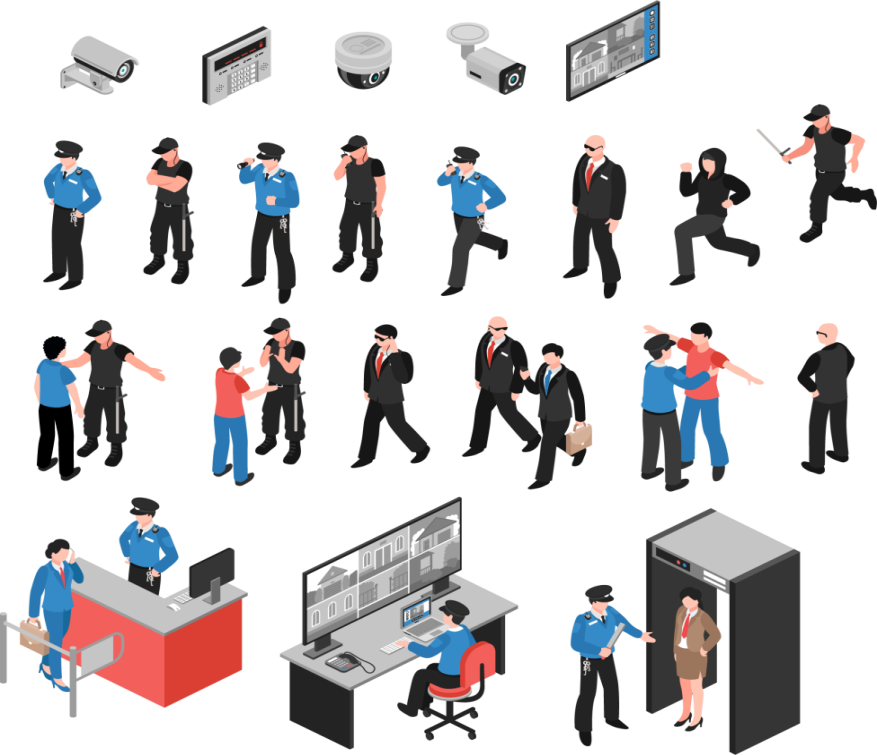 Боеприпасы, взрывчатые и легковоспломеняющиеся вещества, химические и 
ядовитые вещества, – в том числе копии или имитаторы взрывчатых веществ или устройств, аэрозольные краски, скипидар;
фейерверки, осветительные ракеты в любой форме, пиротехнические средства;
спички, зажигалки, газовые баллончики, содержащие отравляющие и лакриматорные вещества (слезоточивые, перцовые); психоактивные вещества;
табачные изделия, в том числе изделия с нагреваемым табаком, табак для кальяна, кальянной смеси, системы для нагрева табака, электронные системы потребления и жидкостей для них.

Перечень предметов и веществ, ограниченных для использования в организациях образования и на их территории*: 
Мобильные мобильные устройства связи с функциями переноса информации (пейджер, планшеты, смартфоны***, iPad (Айпад), iPod (Айпод), плейеры, модемы (мобильные роутеры)), во время учебных занятий
 лекарственные препараты, за исключением препаратов, назначенных по медицинским показаниям на основании заключения врачебно - консультационной комиссии формы № 026/у, утвержденной приказом № ҚР ДСМ-175/2020 "Об утверждении форм учетной документации в области здравоохранения»
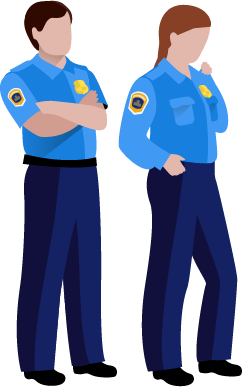 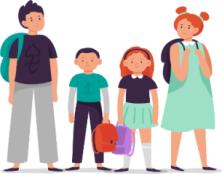 Примечание:
* для обучающихся и воспитанников организаций образования;
** за исключением военных, специальных учебных заведений и Академии правосудия при Верховном суде Республики Казахстан при организации учебно-воспитательного процесса, охраны зданий, доставке корреспонденции и специальных отправлений, сопровождения охраняемых лиц при наличии соответствующего разрешения;
*** за исключением лиц (детей) с особыми образовательными потребностями.
Об утверждении инструкции по организации антитеррористической защиты объектов, уязвимых в террористическом отношении, Министерства образования и науки РК и объектов, уязвимых в террористическом отношении, осуществляющих деятельность в сфере образования и науки (Приказ Министра образования и науки Республики Казахстан от 30 марта 2022 года № 117. Зарегистрирован в Министерстве юстиции Республики Казахстан 5 апреля 2022 года № 27414)
МИНИСТЕРСТВО ПРОСВЕЩЕНИЯ РЕСПУБЛИКИ КАЗАХСТАН
АЛГОРИТМЫ

 РЕАГИРОВАНИЯ НА ФАКТЫ НАСИЛИЯ В ОТНОШЕНИИ ДЕТЕЙ,
СЛУЧАИ ЧРЕЗВЫЧАЙНОГО ПРОИСШЕСТВИЯ И ЧРЕЗВЫЧАЙНОЙ СИТУАЦИИ
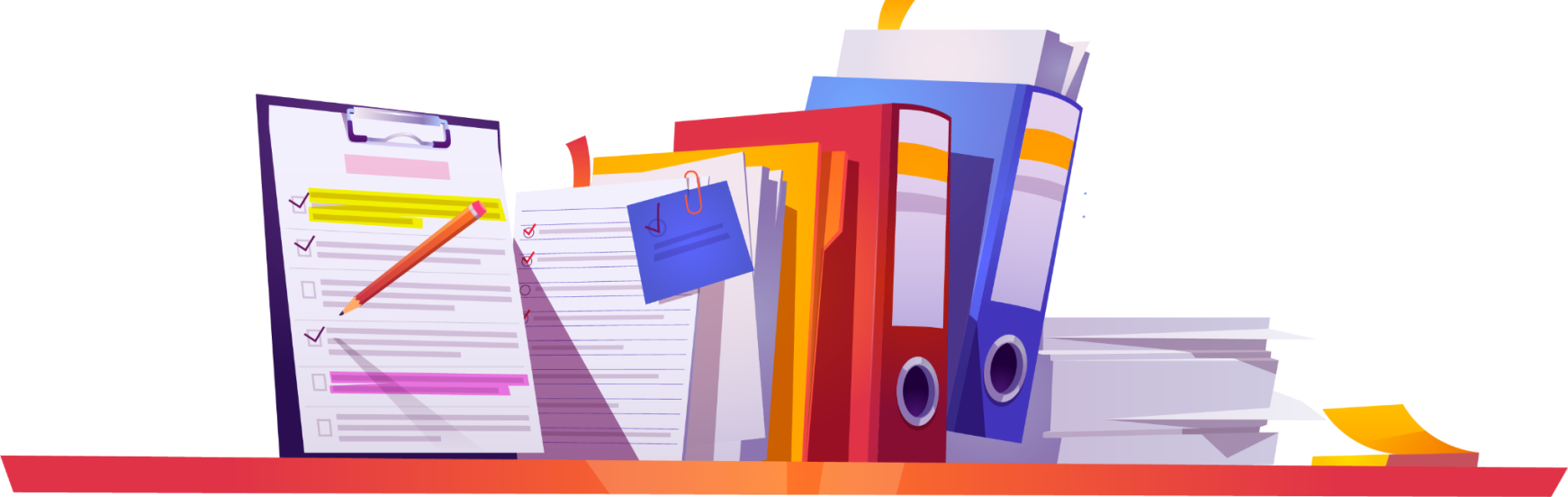 2023
6
АЛГОРИТМ ОПЕРАТИВНОГО РЕАГИРОВАНИЯ НА ФАКТЫ НАСИЛИЯ ДЕТЕЙ
3
1
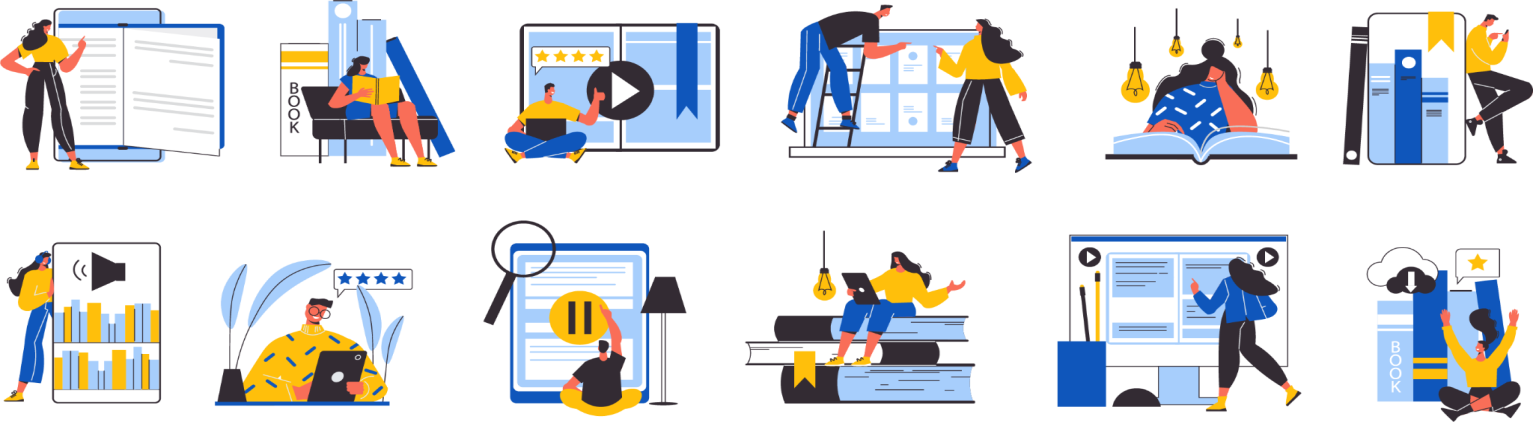 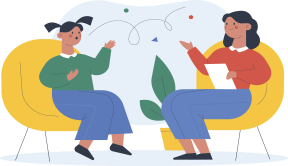 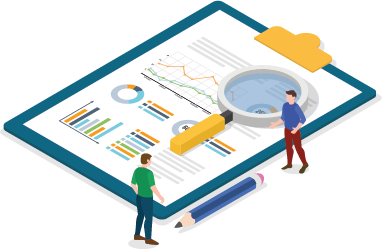 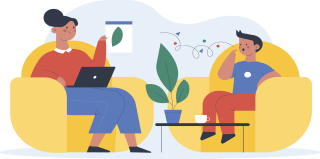 шаг
шаг
■ осуществление постоянного мониторинга положения детей и выявление фактов насилия (мониторинг СМИ, патронажное посещение, рейды, прием и рассмотрение обращений граждан и др.) органами внутренних дел (ОВД), органами и организациями образования (ОО), здравоохранения (ОЗ), социальной защиты (ОСЗ). Рабочим органом оперативного реагирования на факты насилия над детьми является Министерство просвещения РК (МП). На региональном уровне ответственность за координацю всей работы по оператвиному реагированию несут заместители акимов регионов.
■ организация своевременной комплексной поддержки жертв насилия, в т.ч. родственников жертвы насилия, включающее: психологическое сопровождение (ОО); обеспечение первичной безопасности ребенка с учетом мнения родителей (за исключением случаев насилия родителем/законным представителем); изолирование жертвы от насильника в безопасное помещение (ОВД, ОО); обеспечение первичных потребностей ребенка в еде, тепле, одежде (ОО, ОСЗ); при угрозе жизни и здоровью размещение ребенка в медицинские организации (ОЗ) и т.д.;
■ осуществление контроля за оказанием комплексной поддержки жертв насилия.
2
4
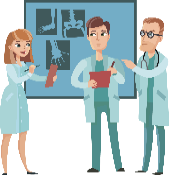 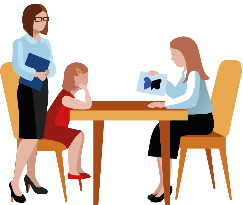 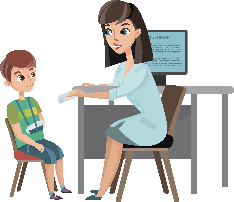 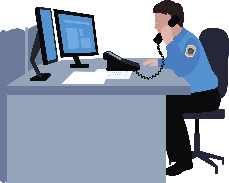 шаг
шаг
■ Комиссии по делам несовершеннолетних (КДН) в течение 1 (одного) рабочего дня принимает решение о дальнейшем устройстве ребенка в организации (ЦАН, ЦПД, Дома ребенка, кризисные центры независимо от форм собственности) либо оставления ребенка в семье;
■ оказание комплекса специальных социальных услуг (социально-бытовые, -медицинские, - психологические, - педагогические, - культурные, - правовые услуги и др.) на базе организаций (ОО, ОЗ, ОСЗ);
■  при принятии КДН решения об оставлении ребенка в семье: оказание помощи в социальной реабилитации ребенка и психологической помощи родителям (ОО, ОСЗ, ОЗ).
■ при выявлении фактов насилия одним из органов либо организаций, информирование в течение 1 (одного) часа ОВД, органов прокуратуры, ОО, ОЗ;
■ осуществление выезда следственной группы и незамедлительное проведение следственных мероприятий ОВД (осмотр места происшествия, медицинское освидетельствование, назначение СМЭ, допрос потерпевшего, свидетелей и т.д.);
■ идентификация случая: выявление признаков насилия (ОЗ), определение угроз жизни и здоровью ребенка (ОЗ, ОО), установление предварительного диагноза (ОЗ);
■ назначение процессуального прокурора и обеспечение надзора (органы прокуратуры);
■ предоставление адвоката (ОВД).
ПОРЯДОК РАБОТЫ СО СМИ И СОЦИАЛЬНЫМИ СЕТЯМИ:

■ круглосуточный мониторинг и анализ информационного пространства, СМИ и социальных сетей на факты насилия (МИОР);
■ по каждой опубликованной информации о факте насилия в отношении ребенка оперативное информирование официального представителя МП;
■ по отдельным резонансным случаям насилия не позже 3-х часов выход в СМИ официального представителя МП, которому представляют информации все структуры (МП, МВД, МЗ, МИОР, МИО).
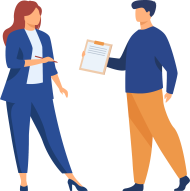 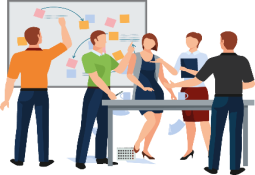 АЛГОРИТМдействий при обнаружении подозрительного предмета
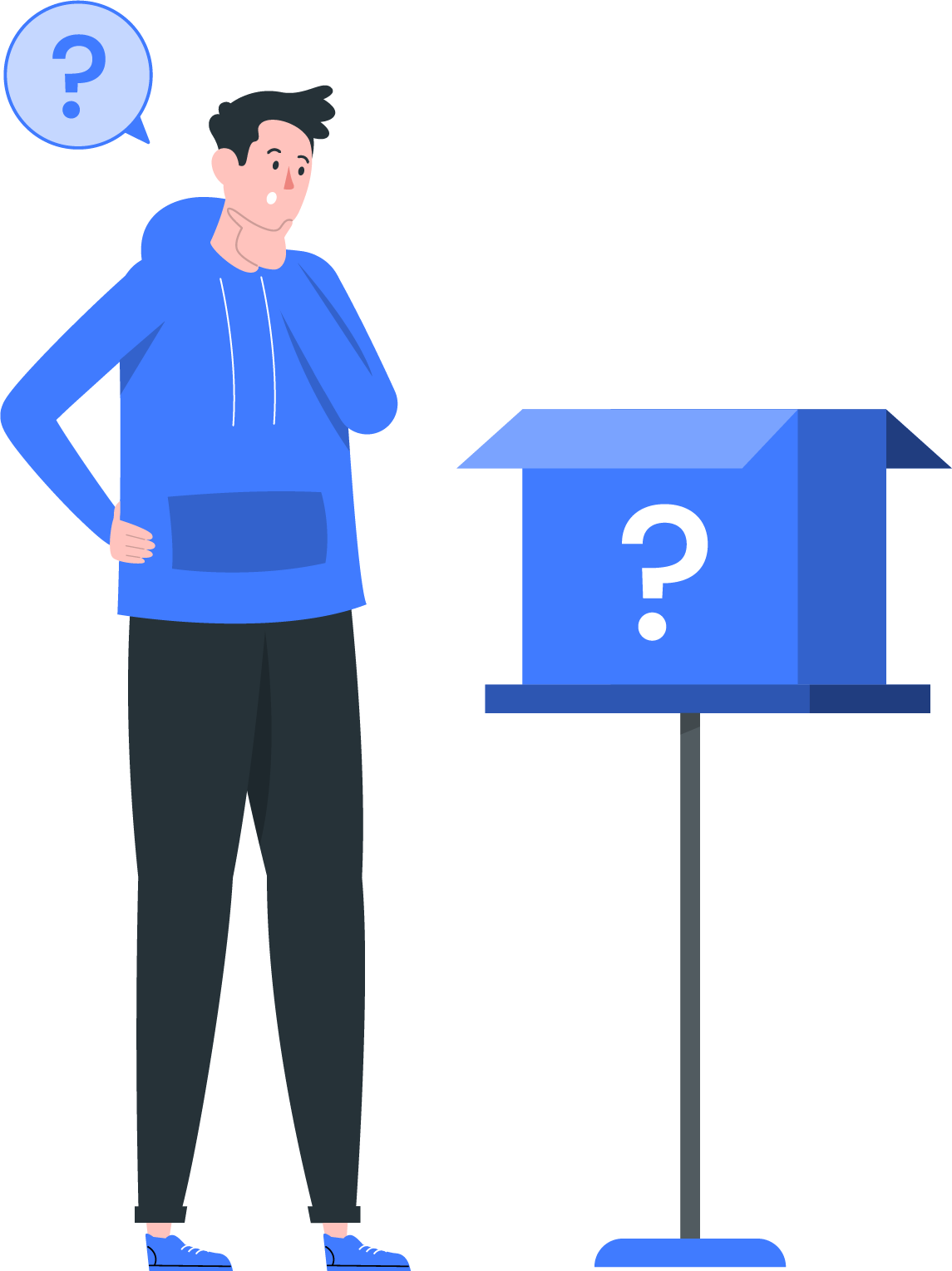 Под подозрительным предметом понимаются бесхозная сумка, пакет, ящик, коробка, игрушка с торчащими проводами, издающая подозрительные звуки (щелчки, тикание) и необычные запахи (миндаля, хлора, аммиака).
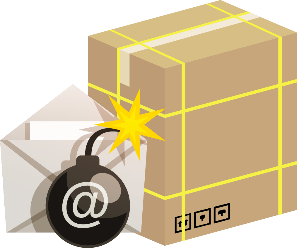 Данный предмет может оказаться взрывным устройством, или начиненным отравляющими химическими веществами (ОХВ), биологическими агентами (возбудителями опасных инфекций, типа сибирской язвы, натуральной оспы, туляремии) пакетом.
Лица, обнаружившие опасный или подозрительный предмет
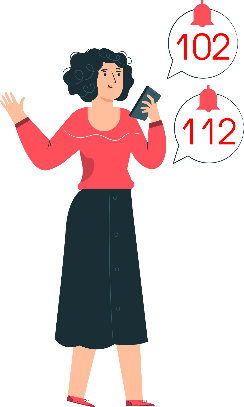 незамедлительно сообщают об этом на канал «102» органов внутренних дел или единую дежурно-диспетчерскую службу «112» (в случае, если это воспитанник или обучающийся, то воспитателю или классному руководителю)
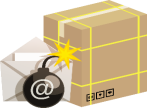 до прибытия сил экстренного реагирования находятся на безопасном расстоянии от предмета
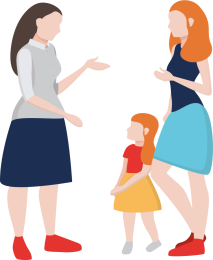 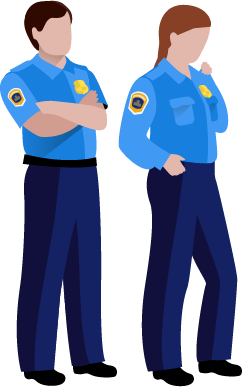 быть готовым дать показания, касающиеся случившегося.
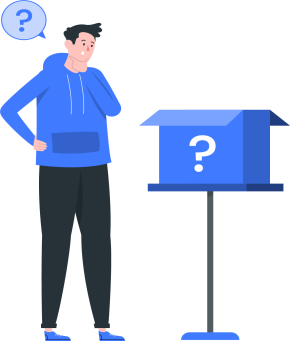 ДЕЙСТВИЯ РУКОВОДИТЕЛЯ:
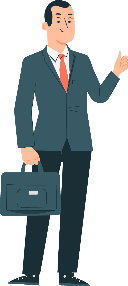 обеспечить беспрепятственный подъезд к месту обнаружения опасного или подозрительного предмета служб экстренного реагирования (подразделения органов внутренних дел, службы скорой медицинской помощи, пожарные расчеты, оперативно–спасательные службы)
выставить оцепление из числа постоянных сотрудников организации образования
принять меры по эвакуации обучающихся и сотрудников организации образования
АЛГОРИТМдействий при обнаружении подозрительного предмета
ДЕЙСТВИЯ ПЕРСОНАЛА (СОТРУДНИКИ, ПЕДАГОГИ)
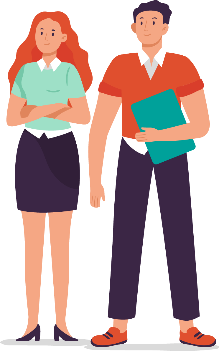 c
перевести обучающихся, воспитанников на безопасное расстояние от подозрительного предмета (не ближе 100 метров), не приближаться, не трогать, не вскрывать и не перемещать находку
воздержаться от использования средств радиосвязи, в том числе и сотового телефона, вблизи предмета
сообщить администрации организации образования (по телефону) и в здание никого не допускать (до их прибытия)
оказать содействие в организации эвакуации обучающихся, воспитанников с территории, прилегающей к опасной зоне
опросить окружающих с целью установления возможного владельца бесхозного предмета
зафиксировать время и место обнаружения
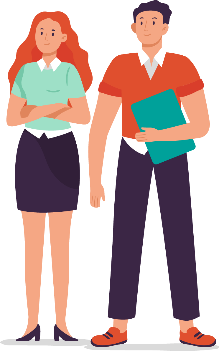 лицам, обнаружившим подозрительный предмет, до прибытия сил экстренного реагирования находиться на безопасном расстоянии и быть готовыми дать показания, касающиеся случившегося
покинуть объект, при невозможности - укрыться за капитальным сооружением и на необходимом удалении
при необходимости укрыться за предметами, обеспечивающими защиту (угол здания, колона, толстое дерево, автомашина), вести наблюдение
Действия обучающихся:
c
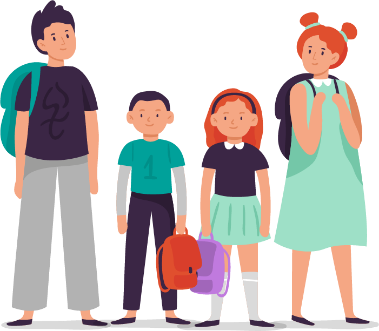 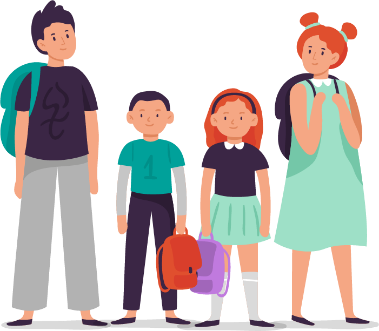 не паниковать, во всем слушать педагогов и сотрудников организации образования
не трогать, не вскрывать и не передвигать подозрительный предмет
c
при необходимости укрыться за предметами, обеспечивающими защиту (угол здания, колона, толстое дерево, автомашина)
покинуть объект, при невозможности - укрыться за капитальным сооружением и на необходимом удалении